MyComplaint
“mobile applications that solve real business and community challenges…”
MyComplaint
Current Scenario: Background Information
60% of complaints are made through phone calls
20% of complaints are made through web sites (online)
20% of complaints are made via ‘walk-ins’
Every year, 20,000 complaints are made for different categories
50% to 60% of complaints are not channeled to the relevant departments in a timely manner
Complaint information is inaccurate  
Ultimately, there are delays in troubleshooting complaints due to the inaccurate information
There will be inconsistencies, delays, even confusion and increased costs and wastage in deploying resources ineffectively and inefficiently
MyComplaint
Project Objectives
The primary objectives of this project are to :
Increase and improve the level of public / community care and attention
Move towards greater degree of public satisfaction
Motivate, Encourage and Harvest/Collect more accurate information for any type of complaint
Introduce a more effective method of ‘problem spotting and identification’ distribution
Inject a more efficient communication service that the public will be ‘incentivized’ to use
Help to boost the trust and confidence of the ‘rakyat’ / target users
C	| Communicate
A	| Attention to Detail
R	| Responsiveness
E	| Engagement
MyComplaint
Project Benefits
Higher accuracy of complaint information is received from the public
Faster response time: more accurate complaint information received will pave the way for faster support and troubleshooting to be provided
Greater transparency : Complaints status can be literally viewed at your ‘fingertips’. Anytime & anywhere
Trust and confidence levels of the general public will be vastly improved 
Auto Identification: These complaints will be forwarded to the correct and relevant departments based on location boundaries
Indirectly helps to improve the overall infrastructure as resources are designed and deployed more efficiently and effectively with optimum results
MyComplaint
Methodology
Agile method – Mobile D methodology
Includes implementation of required functionalities using iterative and incremental development cycle.
The aim is to establish initial project as well as to prepare foundation for future development.
Review whether the application is developed according to requirement of client and whether it contains all required functionalities.
The purpose of this stage is to describe and prepare all components of application, as well as to predict critical issues of project.
The goal is to finalize the implementation , including integrating subsystems 
if needed.
MyComplaint
Technology Benchmarking
There are three different technologies that can create imperative mobile apps
Hybrid Tech
Web Apps /HTML 5
Native Tech
The New generation smartphones come with powerful browser and support HTML5 , CSS3 and advance script.
This type does not need a container app to run it.
It will directly interact with the mobile operating system.
Can use API’s provided by the OS vendor (android/IOS).
This type is used to develop a very flexible mobile application combining the web and native elements.
For the MyComplaint Mobile app, the Hybrid technology is used for development due to:
Application Performance
Integration with Mobile OS API’s
UI level using HTML5
MyComplaint
Project Deliverables
Development Team and marketing team :
Submission to online stores, iTunes, Android Marketplace.
Build web page(s) to publicize and to host link
Identify tier 1 support 
Contact. 
Identify tier 2 support 
Contact. 

Deliverable
Materials for App Store
Submission.
Track downloads.
Handle Support issues.
Initiate additional publicity if required.

Deliverable
Download stats.
Development Team :
Determine, assign and complete development tasks.
Regular “show & tell” meetings monitoring progress.

Deliverable
Alpha & beta version of the apps
Design Team
Develop user interface Wireframes. 
Review and refine wireframes until the design is complete.
Select platforms: iOS, 
Android.

Deliverable
Application Design Specification
Development Team :
Develop testing plan.
Setup Issue tracking tool
Perform testing and bug-fix cycles.
Identify in-house testers.
Identify end-user testers.

Deliverable
Testing Plan Issue tracker.
Brainstorm and discuss 
application concept ideas.
Outline design and 
development process.

Deliverable
Concept Specification
MyComplaint
Process Flow
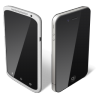 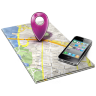 Maps Views
Mobile Apps
Management
Dashboard
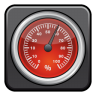 Tracking Performance
Public Users
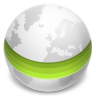 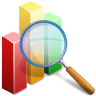 Analytical Platform
Online Web / Helpdesk
MyComplaint
Registration Process
Google Play Store
Install
Download apps
Apple Store
Public Users
Fill in information
Phone no
Activation Mode
Apply the KEY
Receive SMS
IC No
Name
Start My Complaint
MyComplaint
Dashboard Layout
MyComplaint
Date : 26/01/2014
GPS
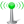 GPSRS
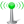 List of Draft complaints. Complaints that have not been submitted
Draft Complaint
List of complaints waiting for action
List of complaints already resolved
PENDING
RESOLVED
NEW
New complaints
Current Location : putrajaya presint 2
MyComplaint
New Complaint
MyComplaint
Date : 26/01/2014
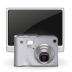 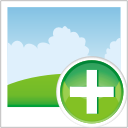 Camera mode
Captured list. Allows user to choose the picture/image to send
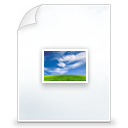 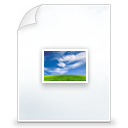 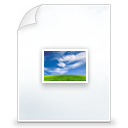 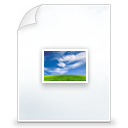 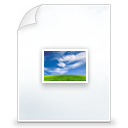 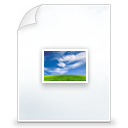 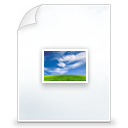 Complaint location is captured automatically using GPS/GPRS mode
or allows manual input
Location/Address : putrajaya presint 2
Rating :
Rating is to determine seriousness of the complaint
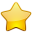 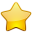 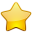 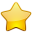 Type of complaints
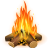 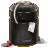 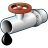 TYPE :
COMMENTS :
Save the complaint as Draft mode. Draft mode is useful when no internet or 3G connection is available to send the complaint
Detail of complaints
Send
Draft
Submit the complaints
MyComplaint
Pending/Resolved Complaints
MyComplaint
Date : 26/01/2014
Captured image
Complaint date
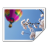 26/01/2014
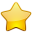 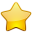 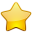 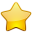 Complaint rating
Paip bocor……
Resolved/Pending/In-progress
Comments
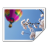 status
24/01/2014
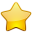 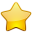 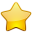 Tong sampah bocor……
Resolved/Pending/In-progress
MyComplaint
Complaint Escalation Structure
Putrajaya/Presint 3
Putrajaya/Presint 4
Putrajaya/Presint 2
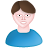 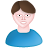 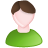 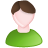 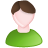 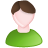 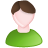 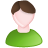 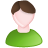 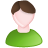 MyComplaint
MAPs
View on web browser , tablet, mobile
Based on login , the info on the Map will be displayed
The MAPs will show the summary of complaints in numbers
Summary is split into 4 categories :
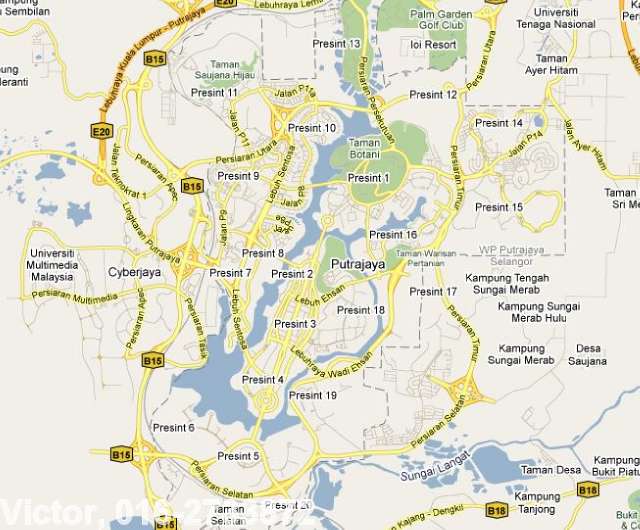 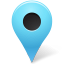 30
In-progress with count
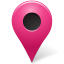 10
Pending with count
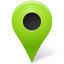 20
Resolved with count
20
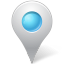 New complaint - todate
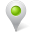 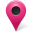 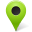 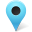 Can view the details by clicking on points displayed on the maps
MyComplaint
Screen Shot - Prototype
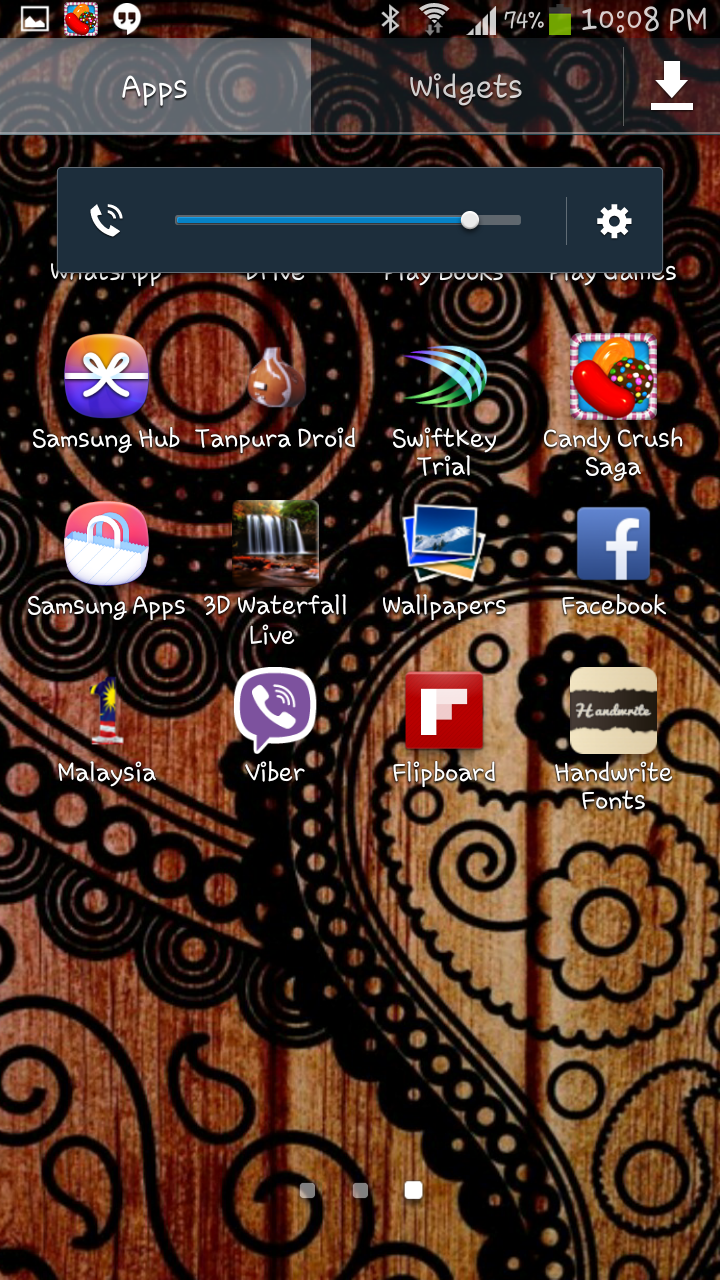 Application Icon
MyComplaint
Screen Shot - Prototype
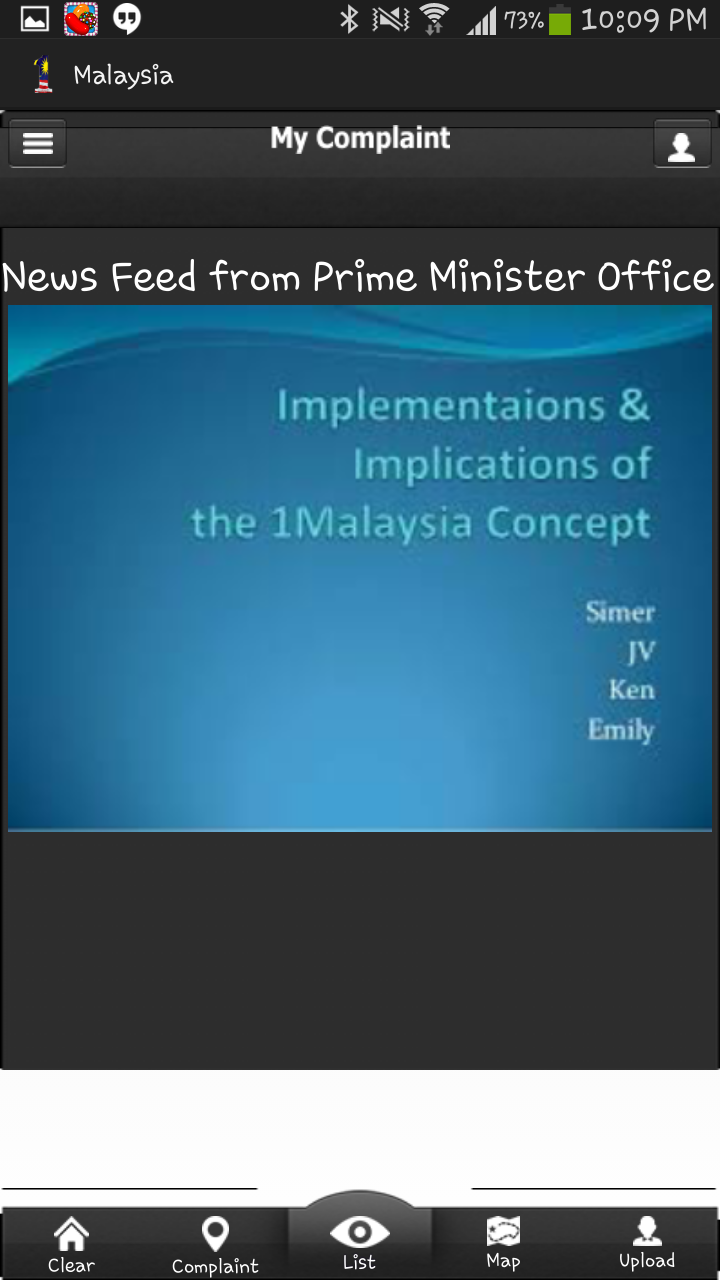 Main Screen
MyComplaint
Screen Shot - Prototype
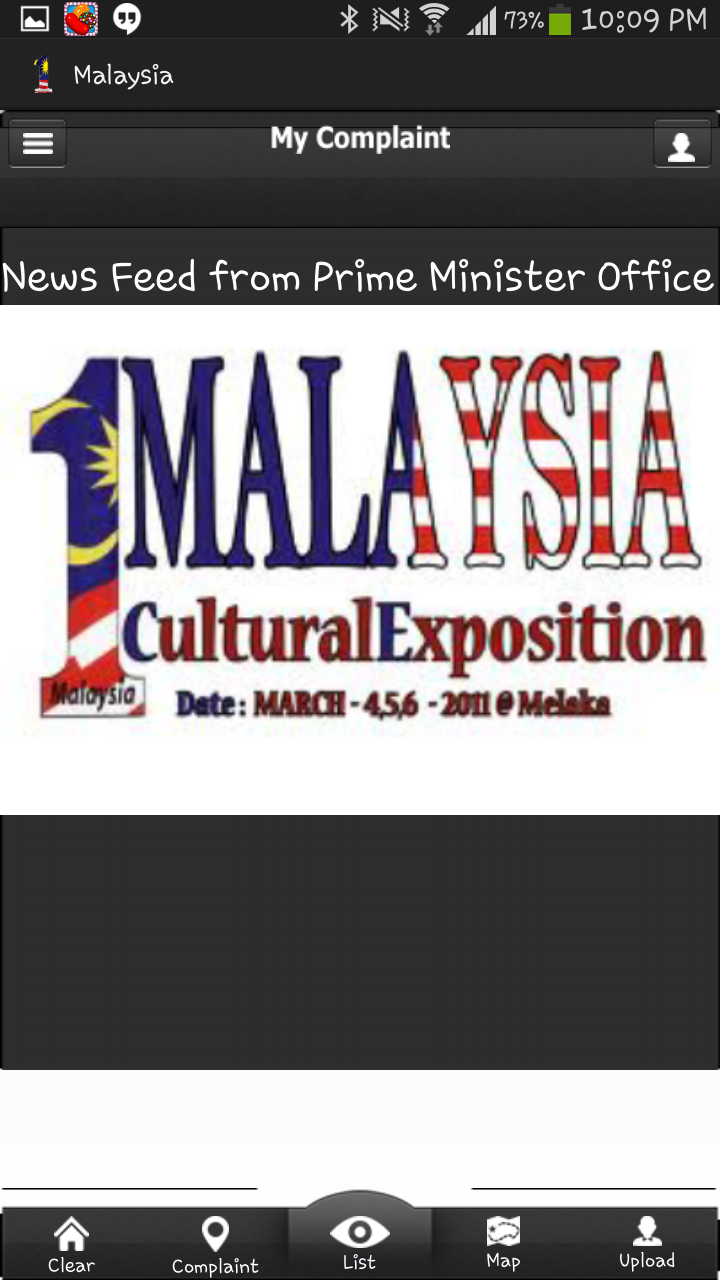 Main Screen
with ‘broadcast message’
MyComplaint
Screen Shot - Prototype
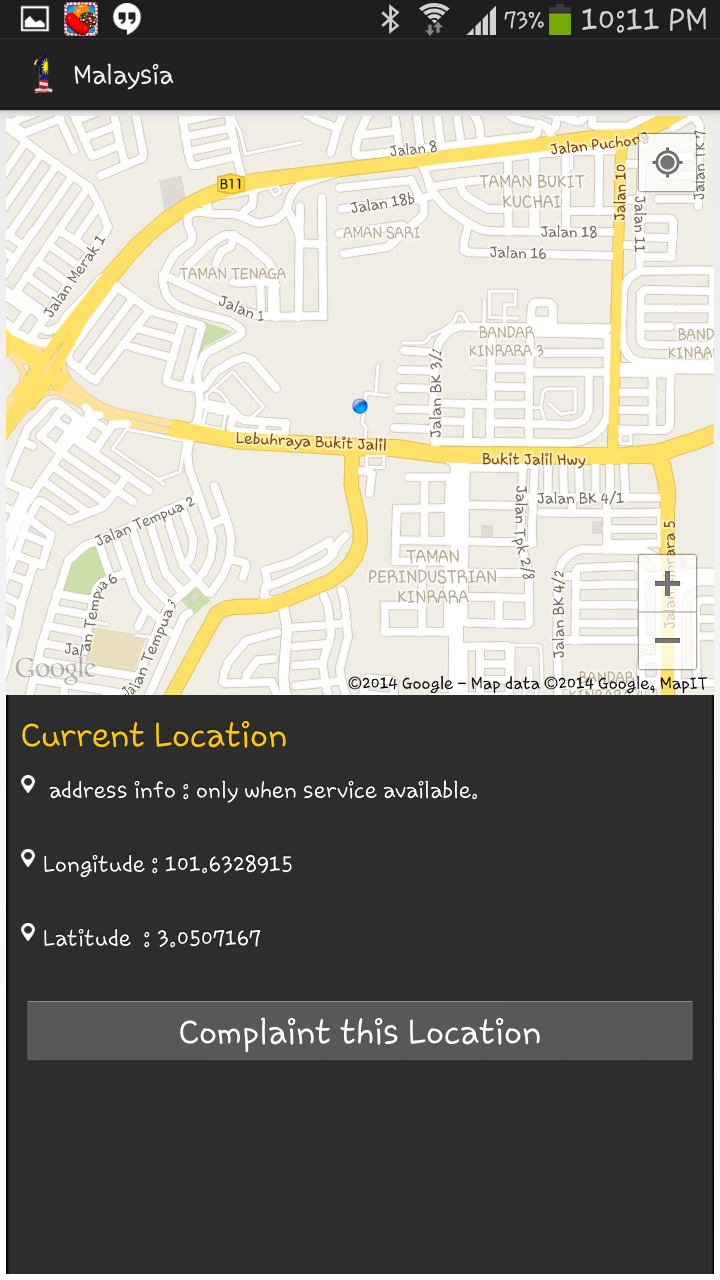 GPRS 
Captures the location 
of the complaint
MyComplaint
Screen Shot - Prototype
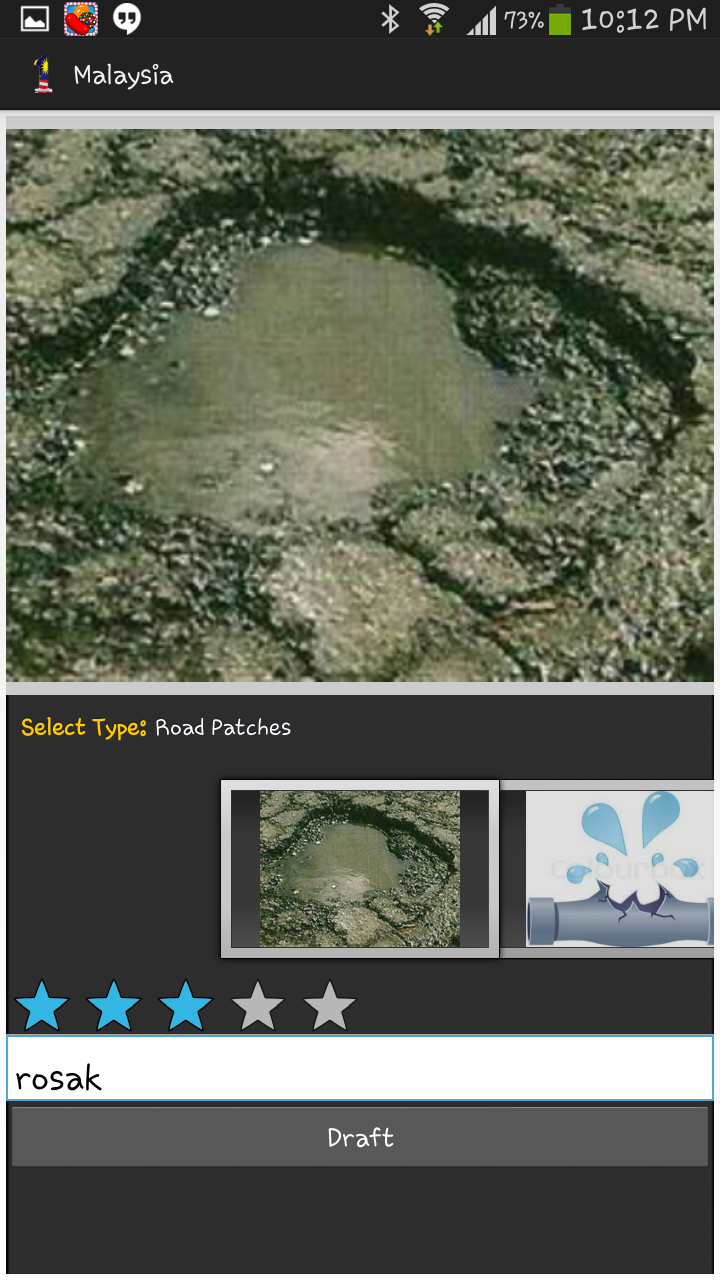 Complaint Entry Screen
MyComplaint
Screen Shot - Prototype
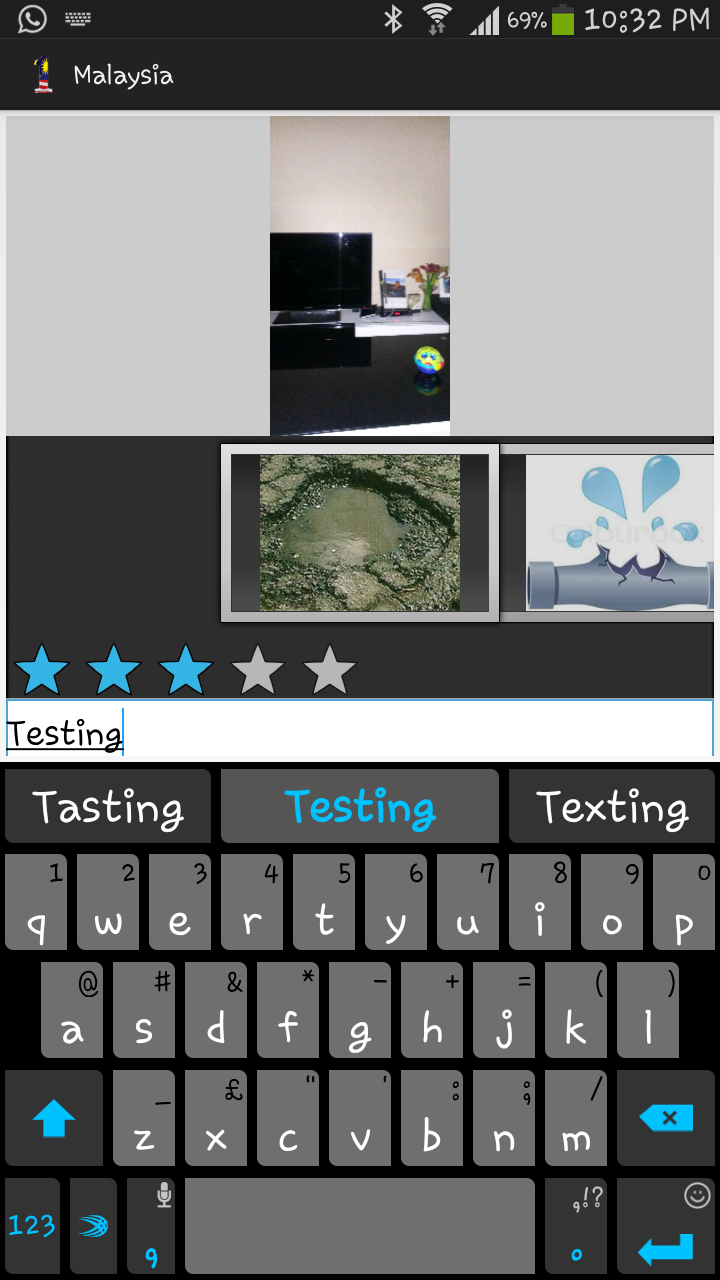 Complaint Entry Screen 
with photo capture
MyComplaint
Screen Shot – Complaint on Maps
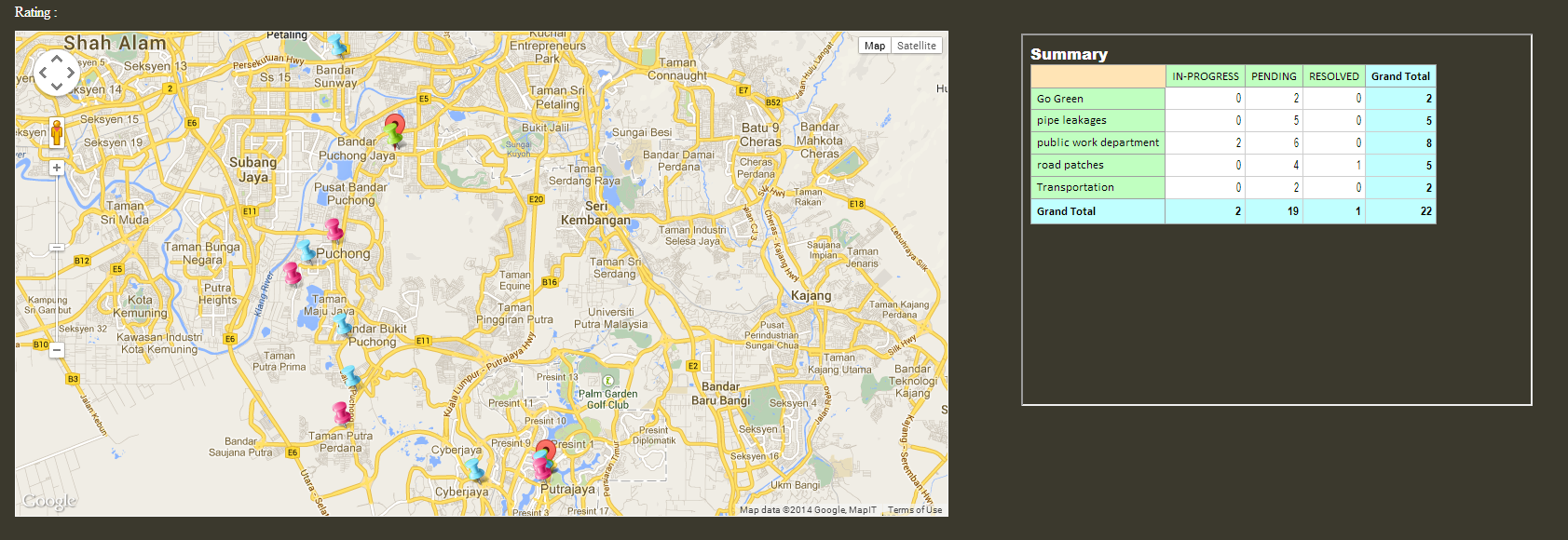 MyComplaint
Screen Shot – Complaint on Maps
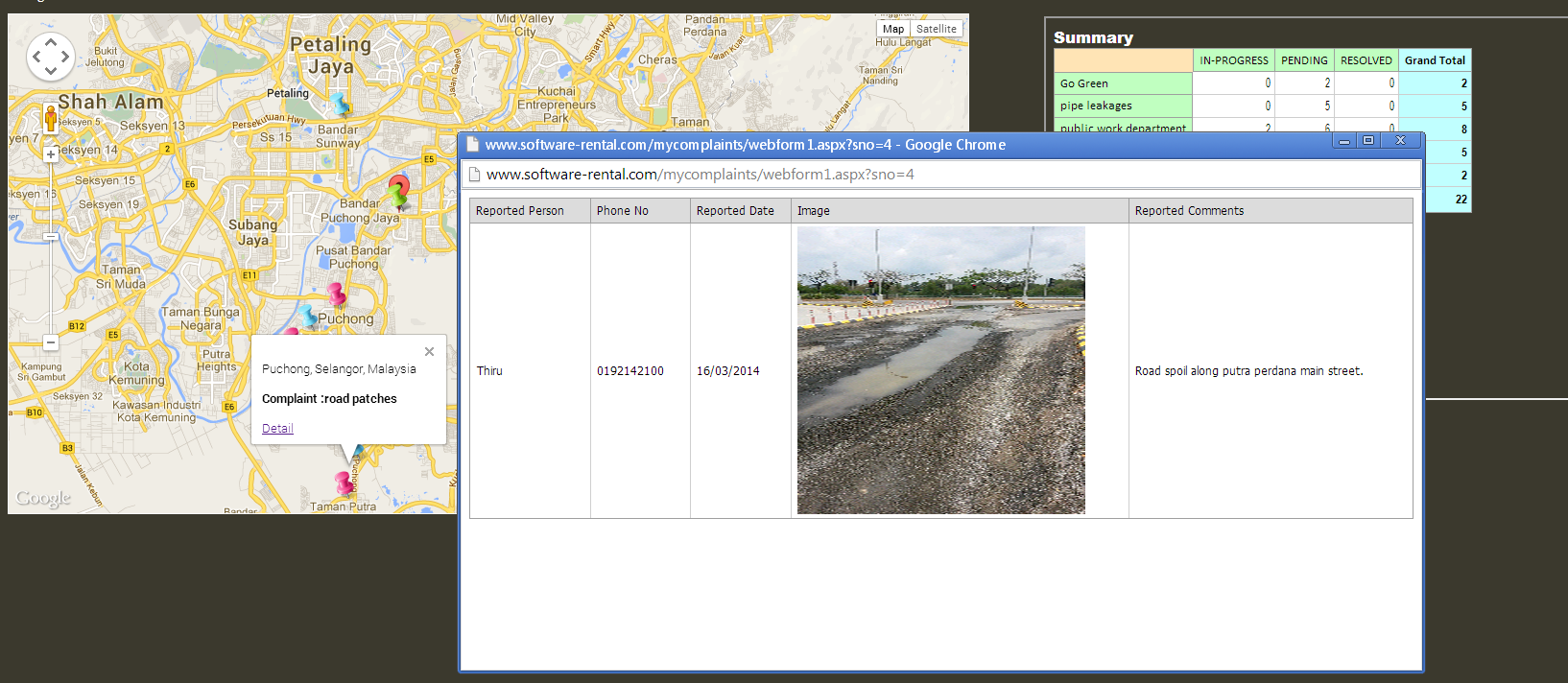 MyComplaint
Helpdesk Integration
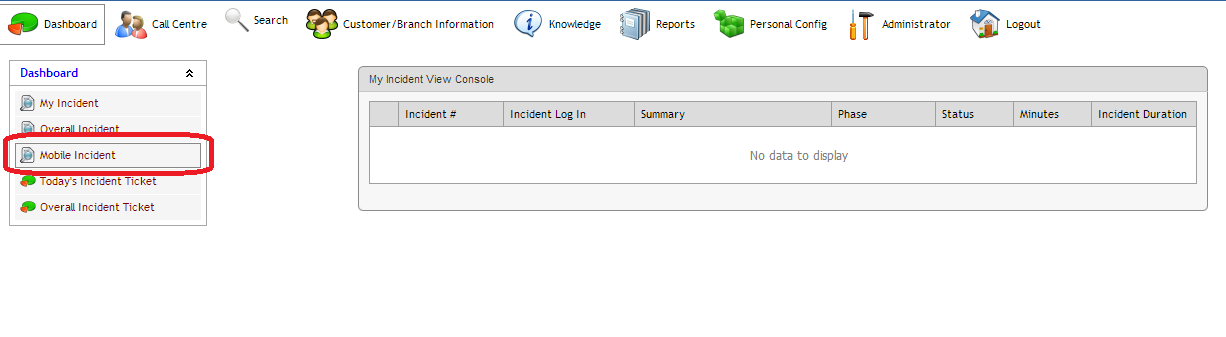 Complaint is captured via mobile application
MyComplaint
Helpdesk Integration
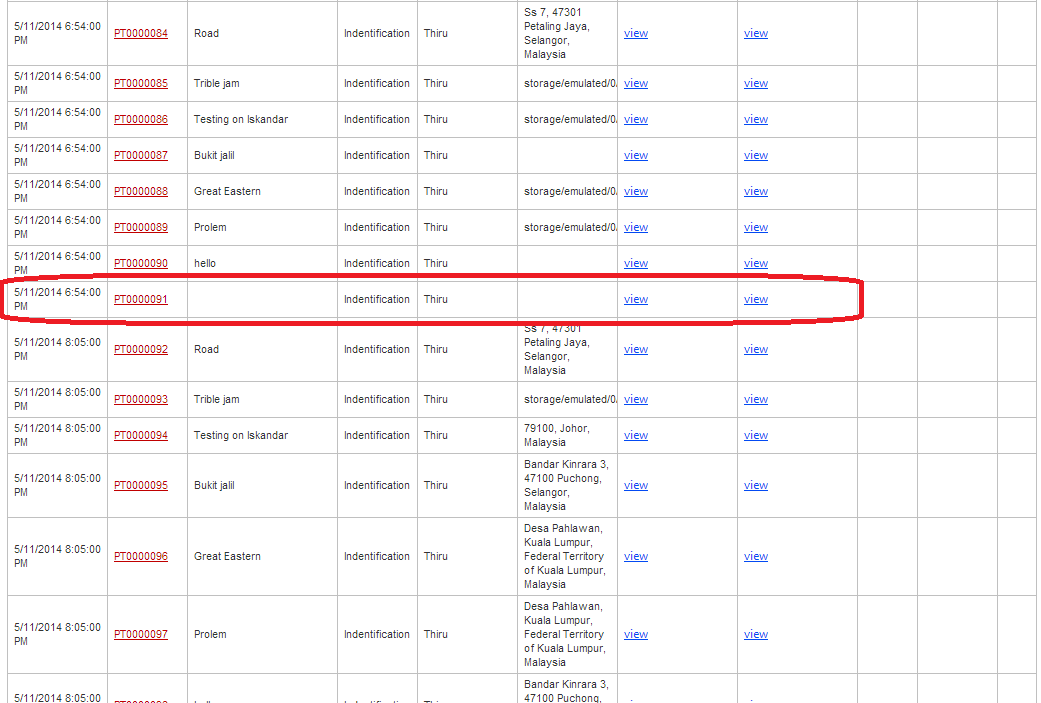 Can view the captured image from mobile devices 
via a helpdesk
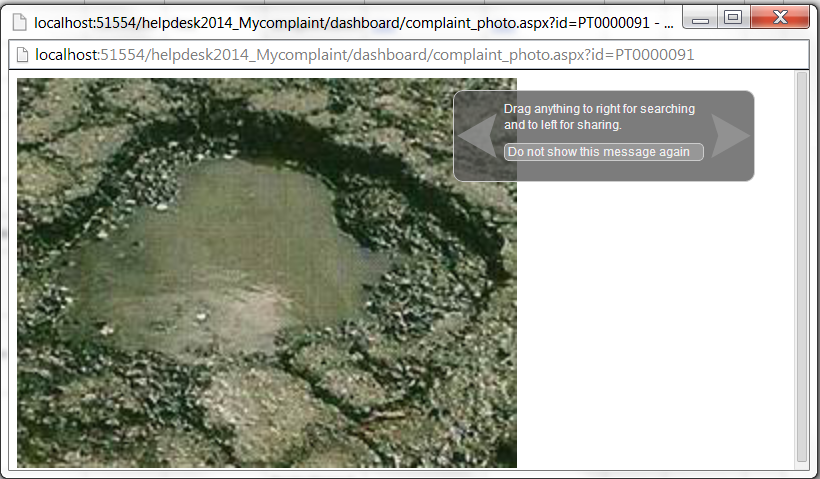 MyComplaint